feuille
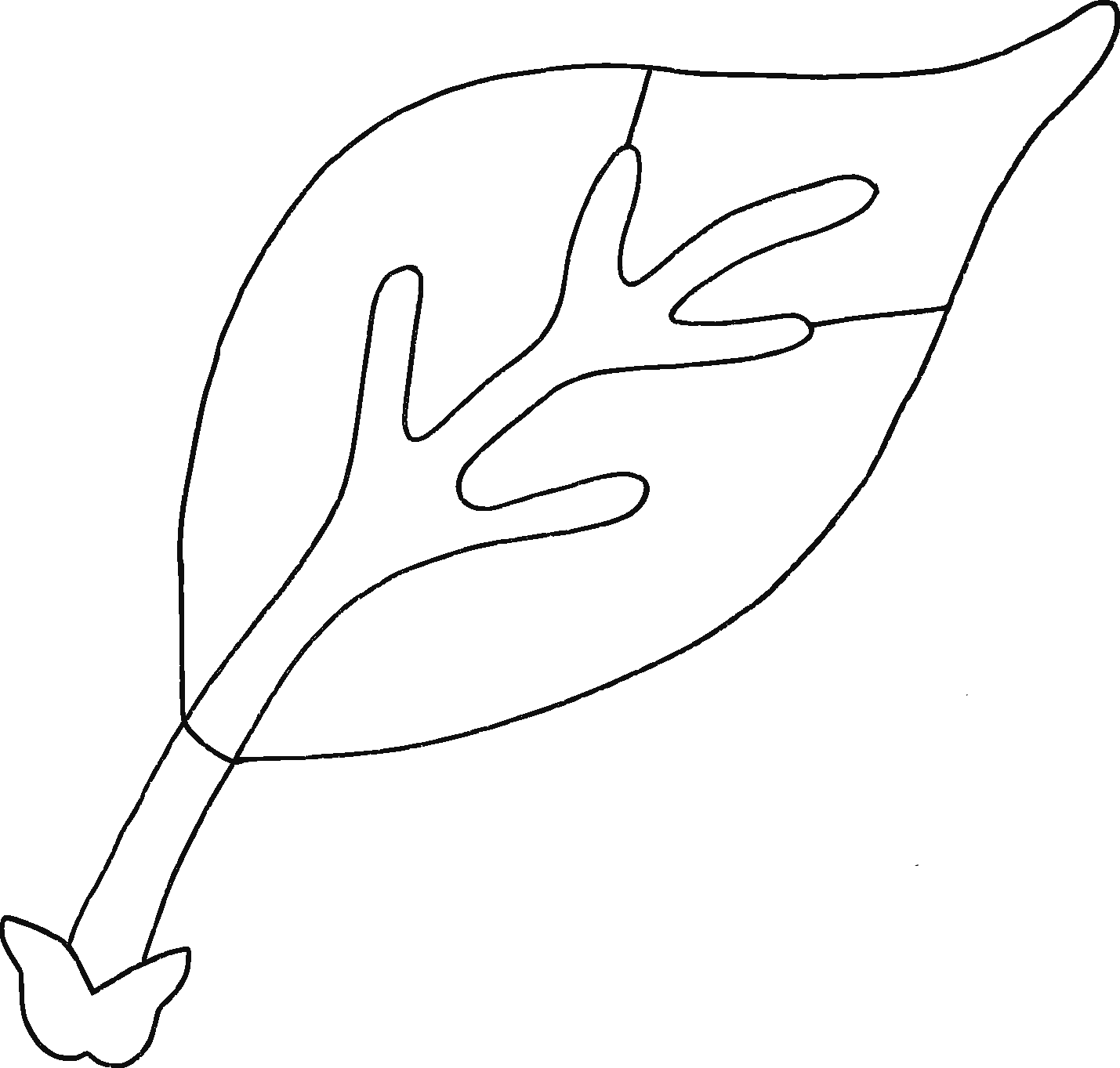 feuille
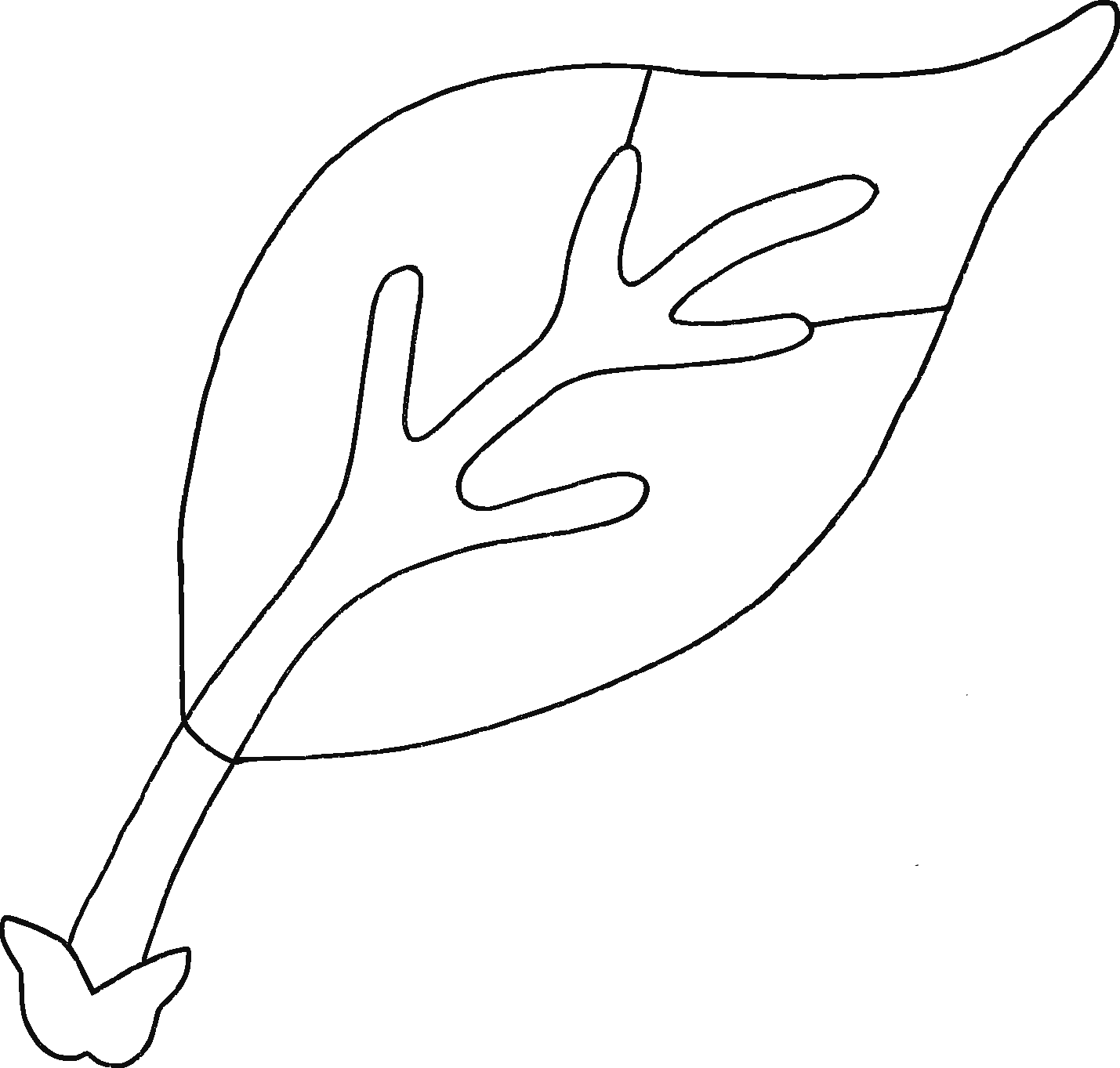 nervures
limbe
pétiole
stipules
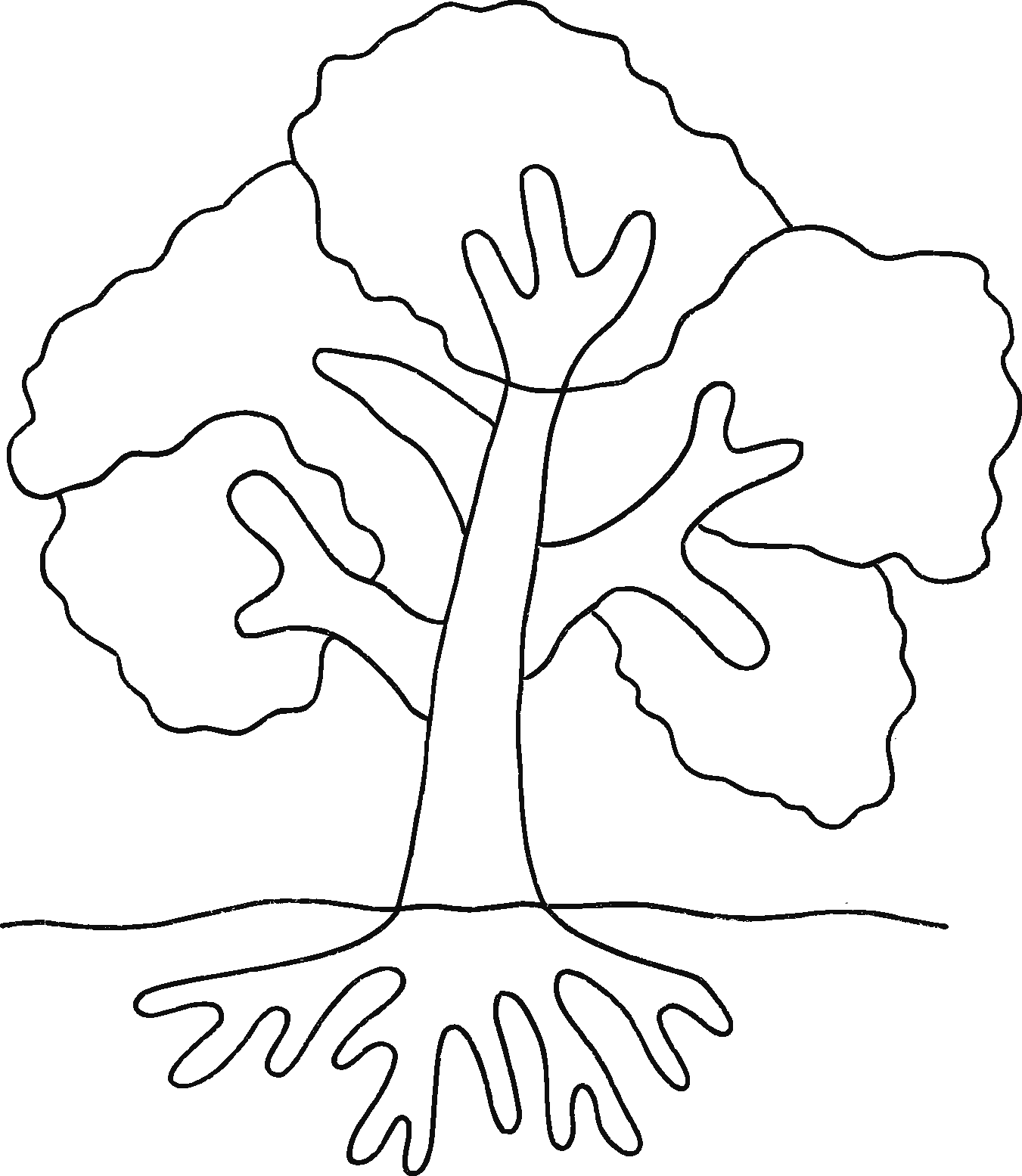 arbre
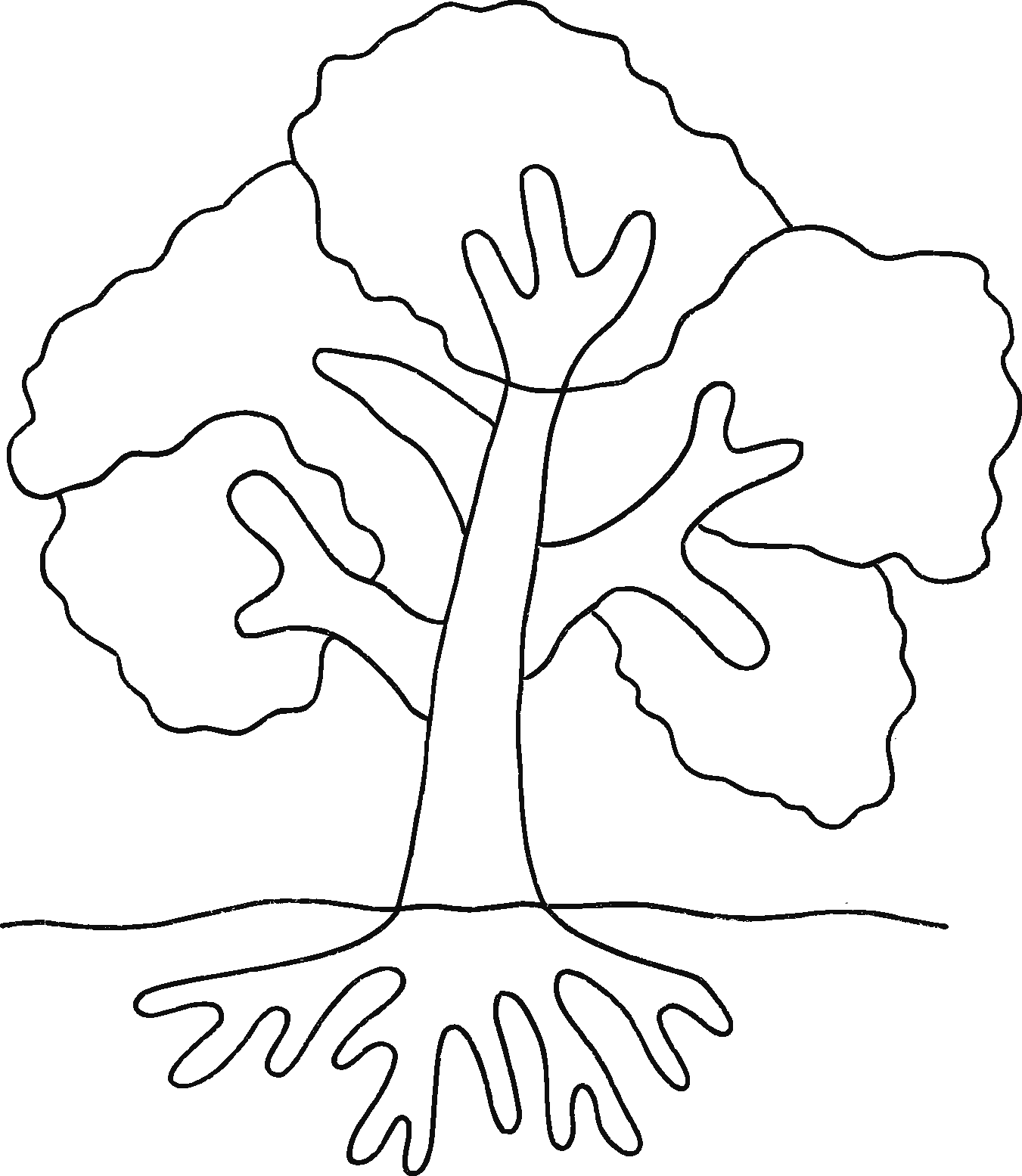 arbre
feuilles
branches
tronc
racines
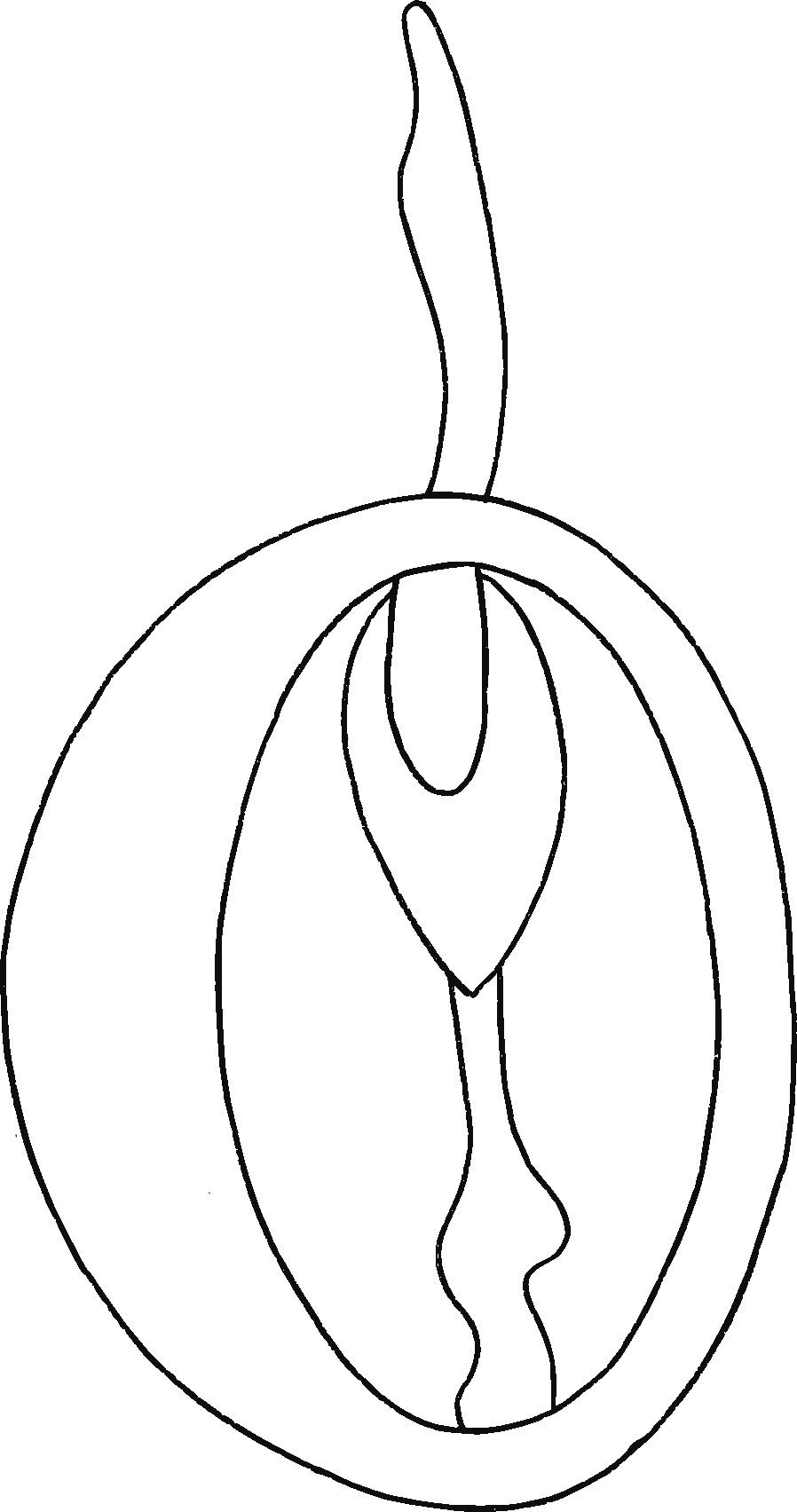 graine
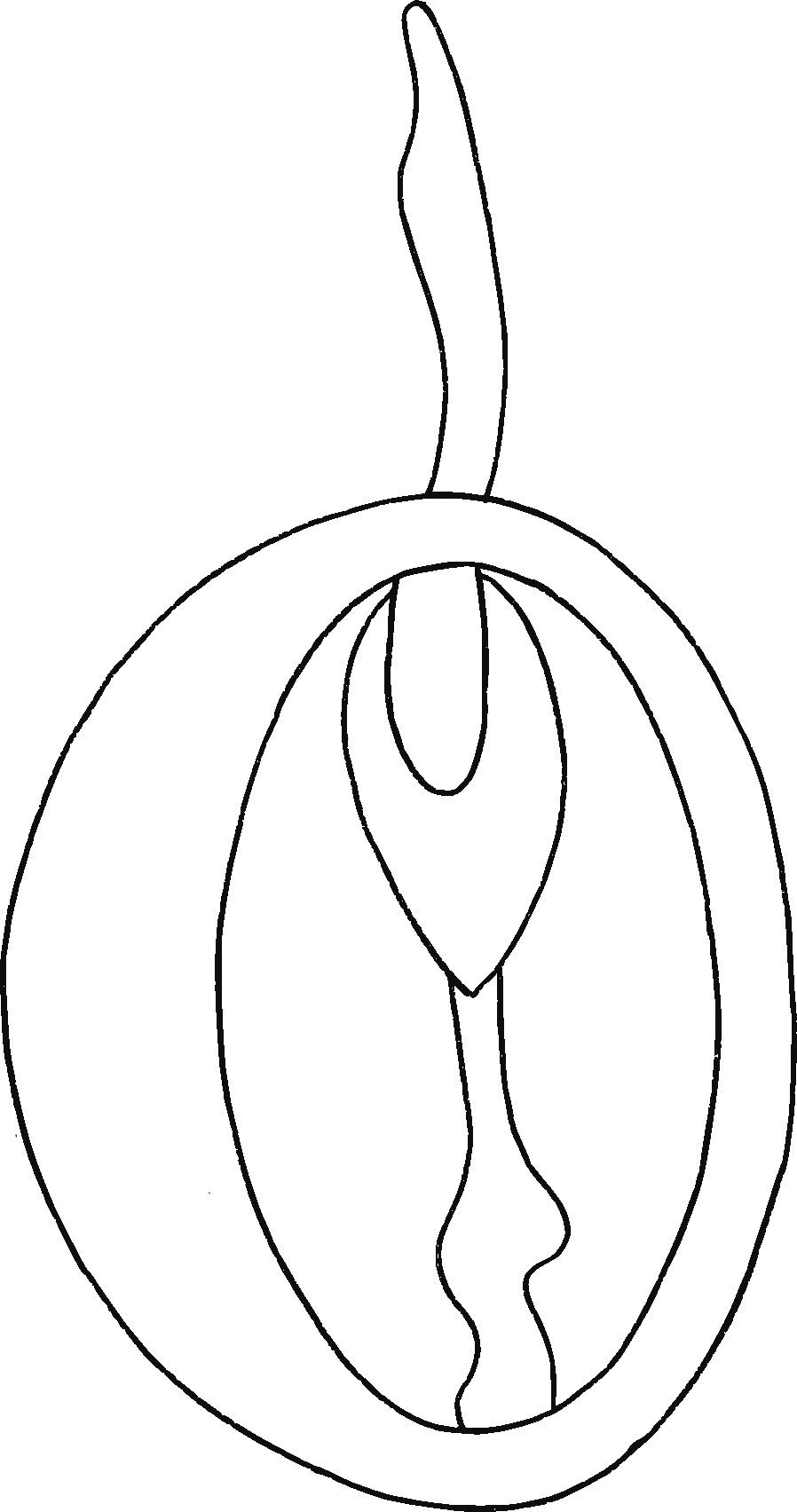 graine
radicule
hypocotyle
endosperme
épicotyle
tégument
racines
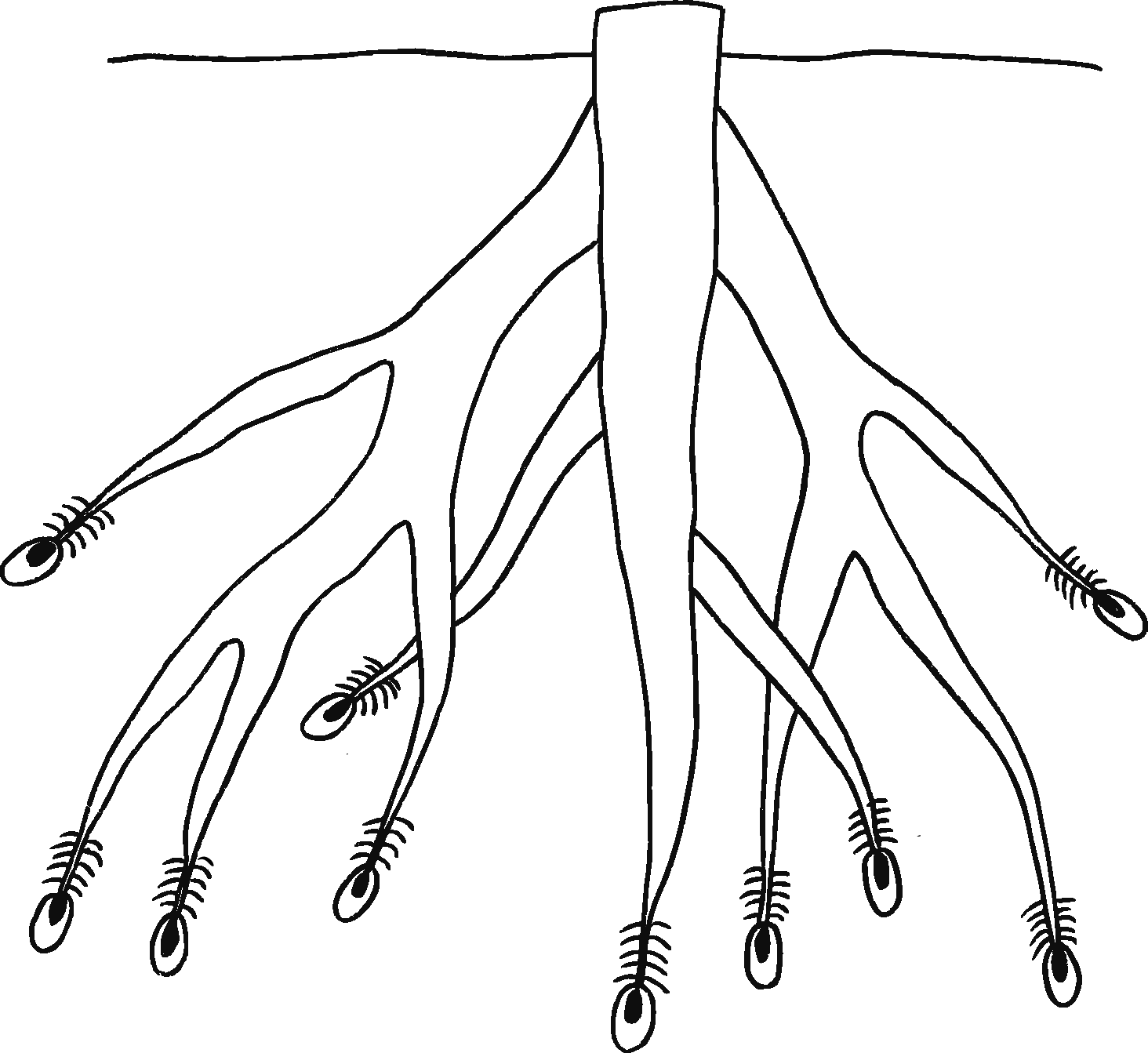 racines
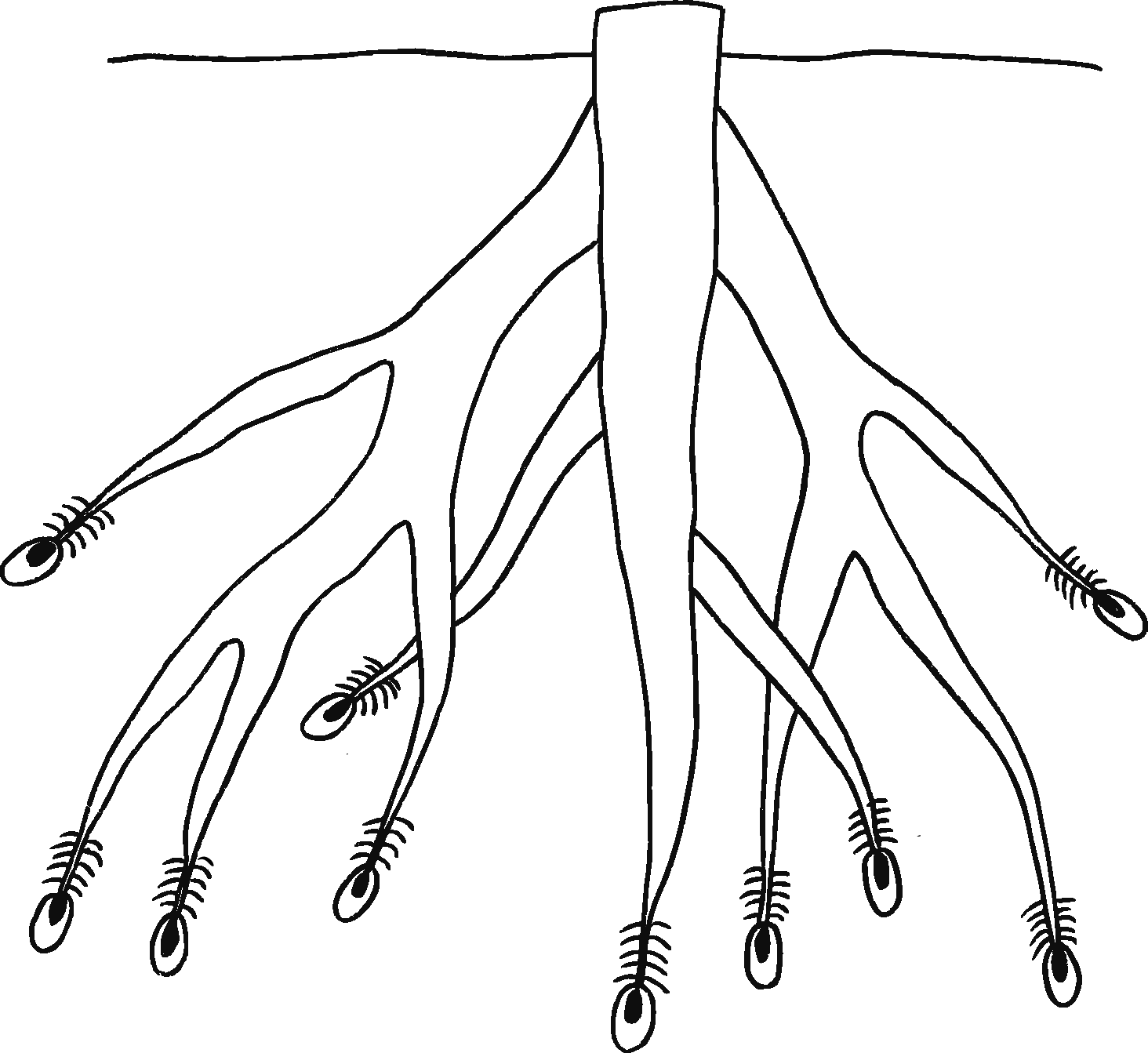 racine
principale
poils absorbants
racines
secondaires
coiffes
fleur
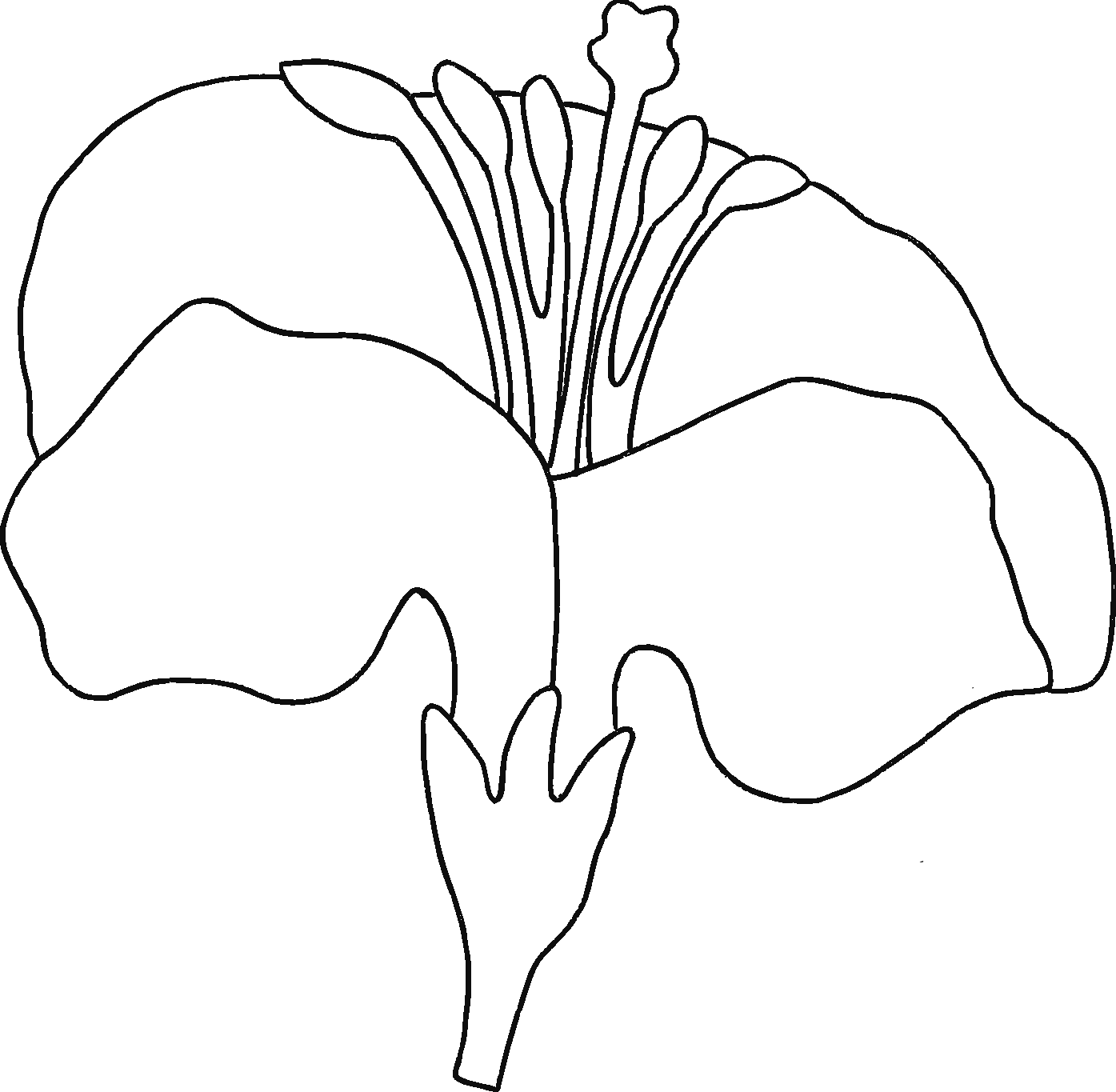 étamine
fleur
pistil
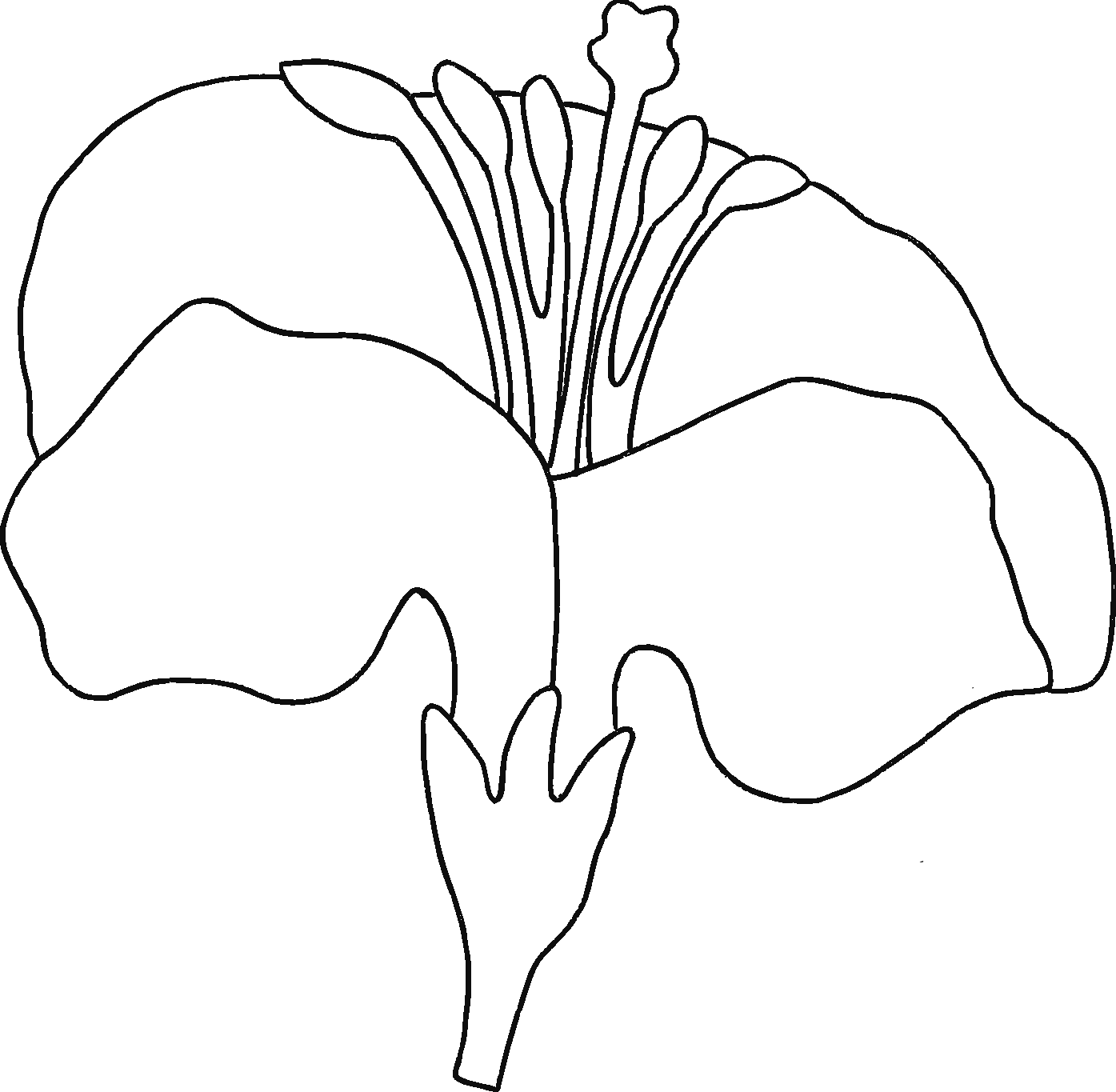 corolle
calice
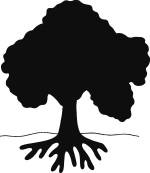 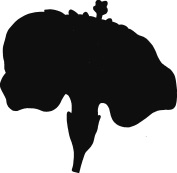 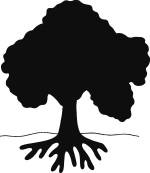 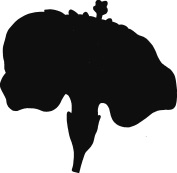 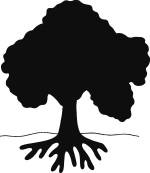 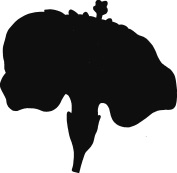 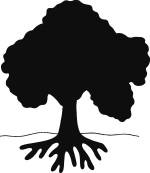 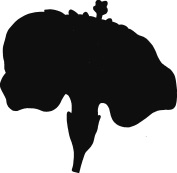 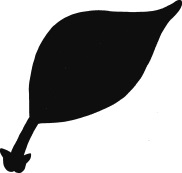 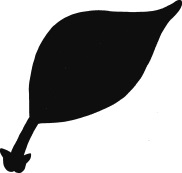 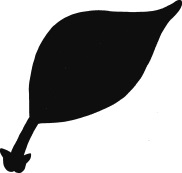 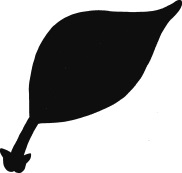 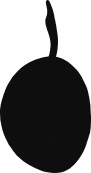 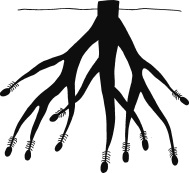 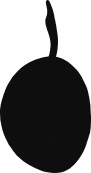 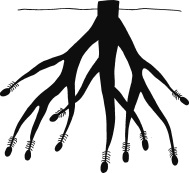 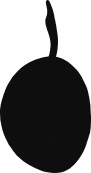 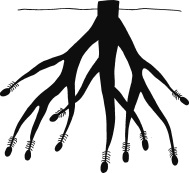 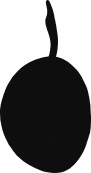 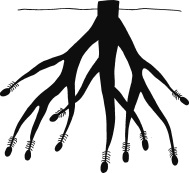 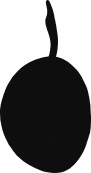